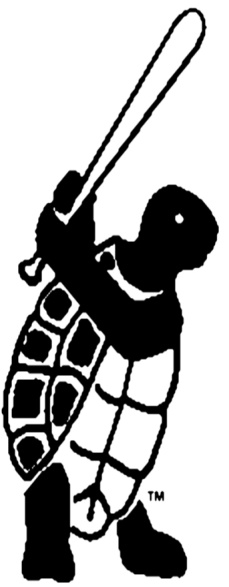 2014 Turtle Club
Concession & Grounds Staff Wanted
Turtle Club Baseball & Softballis looking for staff for the Concession Stand as well as Building and Grounds staff.
Great pay and flexible scheduling!
You must be at least 16 years of age as of 1/1/2014.
Turtle Club Baseball & Softballis also looking for interested parties to cut the grass at the facility twice a week mid April to Mid October.
Interested parties are asked to email their resumes to:
Joe Theriault at grounds@turtleclubbaseball.com 
and
Dom Vieira at president@turtleclubbaseball.com